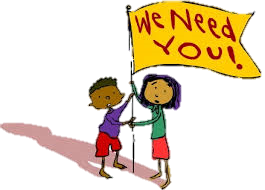 Catoma Elementary School 
Mary B. Markham, Principal
Cheryl L. Whetstone 
Professional School Counselor/Parent Designee 
October 13, 2021 at 2:00 p.m.
BIENVENIDOS A LA REUNIÓN ANUAL DE PADRES DE FAMILIA : TITULO 1
[Speaker Notes: Add your school’s name and date and time of meeting to this slide]
¿POR QUÉ ESTAMOS AQUÍ?
Cada Estudiante Tiene Exito la Ley de2015 requiere que cada escuela tenga   una reunión anual de padres de familia con el fin de…

  - Informarles de la participación de su escuela en el 	Título I.
  - Para  explicar los requisitos del Título I  - Para  explicar sus derechos como padres.
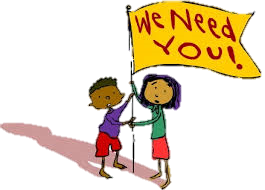 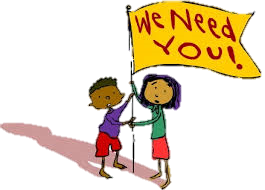 LO QUE APRENDERÁ...
¿Qué significa ser una escuela Título I?Para qué es el 1% del presupuesto que tenemos para los padres interesados en participar.¿Qué es el Plan LEA de Título I?¿Qué es el Plan LEA de Participación de los Padres?¿Qué es un CIP?¿Cuál es el compacto entre los padres y la escuela?¿Cómo puedo solicitar las calificaciones de el maestro (s) de mi hijo?
[Speaker Notes: Discuss:

  How you want them to walk away from the meeting with 10 key questions answered about Title I and Parental Involvement.  (The 10 questions continue onto the next slide.)]
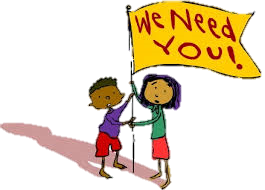 LO QUE APRENDERÁ... (CONTINUACIÓN)
¿Cómo se lleva a cabo la evaluación anual del Plan de la participación de los padres?	Las evaluaciones deben dirigirse a 3 componentes clave:
Barreras
Capacidad para ayudar a aprender
Interacciones exitosas
¿Cómo puedo participar en todas las cosas que estoy aprendiendo?
[Speaker Notes: Discuss:	

-  The last question “How can I be involved in all of these things I’m learning about?” should be emphasized as a common theme which will be addressed throughout the meeting as each topic is discussed.  It is every Title I parent’s right to be involved in all Title I plans and activities.]
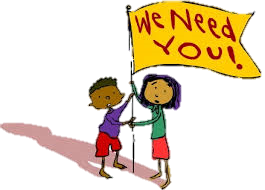 ¿QUÉ SIGNIFICA SER UNA ESCUELA TÍTULO I?
Ser una  escuela Título 1 significa que la escuela recibe fondos federales (título I dólares) para complementar los programas existentes de la escuela.  Estos dólares son utilizados para : 
	-Identificar a los alumnos que experimentan 	dificultades académicas y dar  asistencia oportuna 	para 	atender las dificultades comunes de estos 	alumnos. 
	-Compra de suplemento para el personal administrativo 	(programas, materiales, suministros 
	-para realizar reuniones, capacitaciones o actividades 	para la  participación de padres de familia.
 
Ser una escuela título 1 también significa participación de los padres y derechos de los padres bajo ESSA
[Speaker Notes: Discuss:	

  How being in a Title I school means more money to help students who are struggling in school
-  Give examples of how Title I monies will be used to assist students at the school.
  Give examples of how Title I monies will be used to assist parents.
  (Consider giving demonstrations of programs used or allow parents to visit work stations and experience what the student experiences.)  ít
-  Explain that a big part of Title I means parents’ rights, by law, to be involved in decisions made at the school level and at the LEA level. (This will be discussed throughout the meeting.)
	
Important:  Parents should leave the meeting being able to answer the following question:  What does it mean to be a Title I school? (They should be able to answer the question and give a couple of examples of how Title I funds are being used at their school.)]
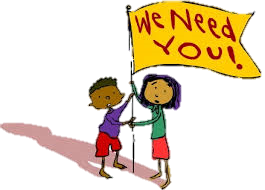 ¿QUÉ ES RESERVAR EL  1% Y CÓMO PARTICIPAN LOS PADRES?
Cualquier Centro de educación autorizado (LEA) con una Título I que exceda más de  $500.000 está obligado por la  ley a destinar el 1% de su título I a la asignación para la participación de los padres.

De ese 1%, 5% podría reservarse por el centro de educación autorizado (LEA)  para gastos de actividades de padres de familia involucrados en el programa que pertenezca al condado.  El 95% restante debe destinarse a todos  los centros de educación autorizdos (LEA).  Por lo tanto, cada escuela de título I recibe su porción del 95% para implementar la participación de los padres de familia 

Usted, como padre de familia Título 1, tienen derecho a participar en cómo se gasta este dinero.
[Speaker Notes: Discuss:	
-  What the LEA’s Title I allocation is.
-  What the 1% amount is.
  How much of the 1% (Up to 5%) was reserved, off the top, at the LEA for System-wide initiatives.  Give examples of the system-wide initiatives.
-  Give parents the amount (the 95% amount) that is shared by all the Title I schools in the school system.
  Give the amount your school received for parental involvement (Your school’s portion of the 95% of the 1%).
  How there is a committee (LEA Advisory Committee) that makes decisions on funds reserved and on funds allocated to the Title I schools.
  That Title I parents have the right, by law, to be involved in decisions on how the 1% set-aside is spent (both at the LEA and at their school)
-  The timeline for the LEA Advisory Committee’s work.  How parents will be reminded and informed of the committee’s work so they may give timely input.
-  Clearly state the process that is in place for all Title I parents to have the opportunity for input on how the 1% funds are spent.

Important:  Parents should leave the meeting being able to answer the following question:  What is the 1% set-aside, and how can you be involved in decisions regarding how the money is used? 
(Parents should be able to discuss the process that is in place for their involvement in decisions regarding the 1% set-aside, both for system-wide initiatives and school-level activities.)]
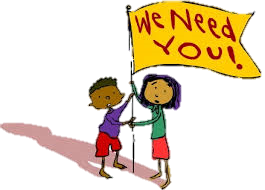 ¿CUÁL ES EL PLAN PARA EL CENTRO EDUCATIVO AUTORIZADO (LEA)?
El  Plan para el centro educativo titulo 1  aborda cómo el centro educativo autorizado ( LEA) utilizará los fondos de el título 1 en todo el sistema escolar.  Los temas incluyen:  
Evaluaciones académicas estudiantiles.
Proveer asistencia adicional a los estudiantes con problemas académicos.
Coordinación e integración de los fondos federales y  programas.
Programas de la escuela incluyendo inmigrantes, pre 	escolar, elección de escuela y servicios educativos suplementarios según sea el caso. 
Estrategias de participación de los padres de familia incluyendo el Plan de participación de los padres en el centro 	educativo autorizado (LEA)
Usted, como un título I para padres, tiene derecho a participar en el desarrollo del título LEA Plan
[Speaker Notes: Discuss:	

-  The process and timeline for how the LEA Title I Plan is developed
-  How parents will be informed of the plan’s progress, including draft plans for review
-  How parents have the right, by law, to be involved by giving input to the committee on the Title I Plan
  Clearly state the process that is in place for all Title I parents to have the opportunity for input.
  Where parents can access the final Title I plan anytime throughout the year.
	 
Important:  
Parents should leave the meeting being able to answer the following question:  What is the LEA Title I Plan, and how can you be involved in decisions regarding the plan?  (Parents should be able to discuss the process that is in place for their involvement in decisions regarding the Title I Plan.)]
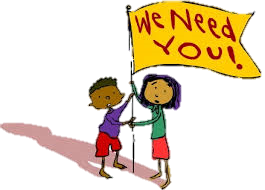 ¿QUÉ ES EL PLAN DE PARTICIPACIÓN DE LOS PADRES EN EL CENTRO EDUCATIVO AUTORIZADO ( LEA)?
Este plan aborda cómo el centro educativo autorizado (LEA) implementa los requisitos de participación de los padres de Every Student Succeeds Act de 2015 (ningún niño se atrazará). Incluye...
Expectativas del centro educativo autorizado ( LEA) para los  padres
El centro educativo autorizado (LEA) involucrará a los padres en la toma de decisions
Cómo funcionará el centro educativo autorizado (LEA) para capacitar a los padres y las escuelas para una fuerte participación de los padres  para mejorar el rendimiento académico de los estudiantes

Usted, como padre, tiene derecho a participar en el desarrollo de este plan.
[Speaker Notes: Distribute the LEA Parental Involvement Plan.

Discuss:	
  Key components of the plan. 	
-  That Title I parents have the right, by law, to be involved in the development of the LEA Parental Involvement Plan
-  What collaborative committee(s) develops the plan.
-  The process and timeline for the committee’s work.  How parents will be reminded and informed of the committee’s work so they may give timely input.
-  Clearly state the process that is in place for all Title I parents to have the opportunity for input on the LEA Parental Involvement Plan.  Discuss any surveys, focus groups, parent representatives, etc. that are a part of that input.

Important:  Parents should leave the meeting being able to answer the following question:  What is the LEA Parental Involvement Plan, and how can you be involved in the development of the plan?  (Parents should be able to discuss the process that is in place for their involvement in the development of the LEA Parental Involvement Plan.)]
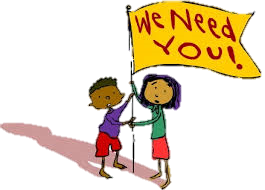 ¿QUÉ ES UN CIP?
El CIP es el Plan de mejora continua de su escuela e incluye:
      -  A las necesidades de evaluación y Resumen de datos
       -   Objetivos y estrategias de las necesidades académicas
            de los estudiantes
Necesidad de desarrollo profesional
Coordinación del presupuesto de recursos/integral
Plan de participación de los padres de familia con la escuela

Según el programa Título 1, usted, como padre, tiene derecho a participar en el desarrollo de este plan.
[Speaker Notes: -  Have copies of the complete CIP available for parents to refer to during this discussion (The CIP could very well still be in draft form at the time of this meeting, which presents an excellent opportunity for parent input while the CIP is under development.) Note:  The school’s Parental Involvement Plan (which is the parental section of the CIP) will be addressed on the next slide.
-  Consider having CIP committee representatives, particularly parent representatives, to share about the work of the committee during these two slides.

Discuss:	
  Key components of the plan.  This is an excellent time to share the school’s academic strengths & weaknesses with parents & how we will need to all work together as partners to meet certain goals, both for the school and for each individual child.
-  That Title I parents have the right, by law, to be involved in the development of the CIP.
  The process and timeline for the CIP committee’s work and how parents can give input.
  Introduce parent representatives of the committee
  Clearly state the process that is in place for all Title I parents to have the opportunity  for input on the CIP.
  Where parents can find a complete copy of the CIP at any time during the year.

Important:  Parents should leave the meeting being able to answer the following question:  What is the CIP, and how can you be involved in its development?  (Parents should be able to discuss the process that is in place for their involvement in the development of the CIP.)]
¿QUÉ ESTÁ INCLUIDO EN PLAN DE PARTICIPACIÓN DE LOS PADRES DE LA ESCUELA?
Este plan aborda cómo la escuela implementará los requisitos de participación de los padres en el acto del 2001: Ningún niño quedará atrás ( No Child Left Behind Act de 2001).  Los componentes incluyen...
      -  Cómo los padres pueden participar en toma de decisiones y 
           actividades
        -  Cómo se utilizan los fondos de participación de los padres
        -  Cómo se proporcionará información y formación a los padres
 -  Cómo la escuela conseguirá  capacitar a los padres  y el personal
administrativo  para la fuerte participación como  padres
Usted, padre, tiene derecho a participar en el desarrollo del Plan de participación de los padres de la escuela.
[Speaker Notes: Distribute the school’s Parental Involvement Plan (the Parental Involvement Section of the CIP).

Discuss:
-  That the school’s parental involvement plan is a part of the CIP, designed to work with the other parts in increasing student achievement.
  key components.  Emphasize the Building Capacity component and discuss all of the opportunities that will be available for parents this year.  Discuss how you will be implementing all of the “shalls,” as these are required by law to be implemented.
-  That Title I parents have the right, by law, to be involved in the development of the school’s Parental Involvement Plan
  The process and timeline for the plan’s development and how parents can give input.
  Introduce parent representatives of appropriate committees
  Clearly state the process that is in place for all Title I parents to have the opportunity  for input on the plan.

Important:  Parents should leave the meeting being able to answer the following question:  Did you receive a copy of your school’s Parental Involvement Plan, and do you know how you can be involved in its development?  (Parents should be able to discuss the process that is in place for their involvement in the development of their school’s Parental Involvement Plan.)]
¿QUÉ ES EL ACUERDO ESCOLAR?
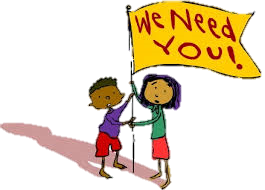 Es un compromiso de la escuela, los padres y los estudiantes a compartir la responsabilidad académica para mejorar rendimiento del estudiante.

Según el programa Título 1 los padres, tienen derecho a participar en el desarrollo del Acuerdo escolar.

Distribución del Pacto.
[Speaker Notes: Distribute the School-Parent Compact.

Discuss:
-  The 3 components of the compact in detail.  This is a great opportunity to continue the discussion on how we need to work as partners to address the school’s goals, building upon the earlier discussion about the CIP and the school’s goals.
-  That Title I parents have the right, by law, to be involved in the development/revision of the School-Parent Compact
  The timeline for the compact’s development/review/revision.
  Clearly state the process that is in place for all Title I parents to have the opportunity  for input on the compact.

Important:  Parents should leave the meeting being able to answer the following question:  What is the School-Parent Compact, and do you know how you can be involved in developing or revising the compact?  (Parents should be able to discuss the process that is in place for their involvement in the development/revision of the School-Parent Compact.)]
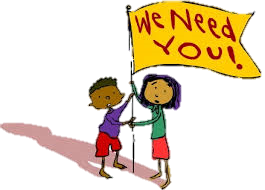 ¿CÓMO SOLICITO LAS CALIFICACIONES DE LOS MAESTROS DE MI HIJO?
Según el programa Título 1 los padres, tienen derecho a solicitar las calificaciones de los maestros de sus hijos 


Cómo se le notifica de este derecho y el proceso para hacer tal petición.
[Speaker Notes: Discuss:

  Explain that as Title I parents, they have the right, by law, to request the qualifications of their child’s teachers.
  Explain the process/simple procedure for parents to make this request
  Have extra copies of the request form available for all parents in attendance.  
  Give them a contact person in case they have any questions.

  Important:  Parents should leave the meeting being able to answer the following question:  Do you know the process for requesting the qualifications of your child’s teachers?  (Parents should be able to discuss the process that is in place for requesting teacher qualifications.)]
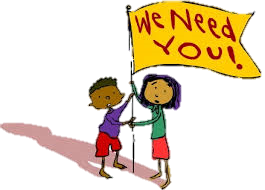 ¿CÓMO ES LA EVALUACIÓN DEL CENTRO EDUCATIVO AUTORIZADO (LEA)PARA LLEVAR A CABO LA PARTICIPACIÓS DE LOS  PADRES?
Requerimientos de Evaluación
Conducta anual
Conducta con el programa título 1 para los padres
Analizar el contenido y la eficacia del actual plan
Identificar las barreras de participación de los padres
Entrada de datos puede incluir...
Encuesta para los padres (Requerido)
Grupos de enfoques.
Parent Advisory Committees
Proceso y Timeline	

Cómo la evaluación informa plan del próximo año
[Speaker Notes: Discuss:

  That the annual evaluation of the parental involvement plan is an NCLB requirement
  The requirements for the evaluation.  Emphasize that the purpose of the evaluation is to ultimately improve the academic quality of the school.
  Clearly state the process and timeline that is in place for conducting the annual evaluation and how all Title I parents have the opportunity for input and that their input is needed by the LEA and school.

Important:  Parents should leave the meeting being able to answer the following question:  What is the process for you to be involved in the annual evaluation of your LEA’s Parental Involvement plan.  (Parents should be able to discuss the process that is in place for their involvement.]
Preguntas?